Этапы изготовления:
Готовим все необходимое. У нас это: ткань джинсовая, ножницы, нитки, иголки, мел, швейная машинка, синтепон, пряжа, крючок, бусинки, шнурок, кружево, мех, глазки и клей. 

Изготовление  изделия начинаем с выбора выкройки, распечатываем нужный размер, вырезаем.
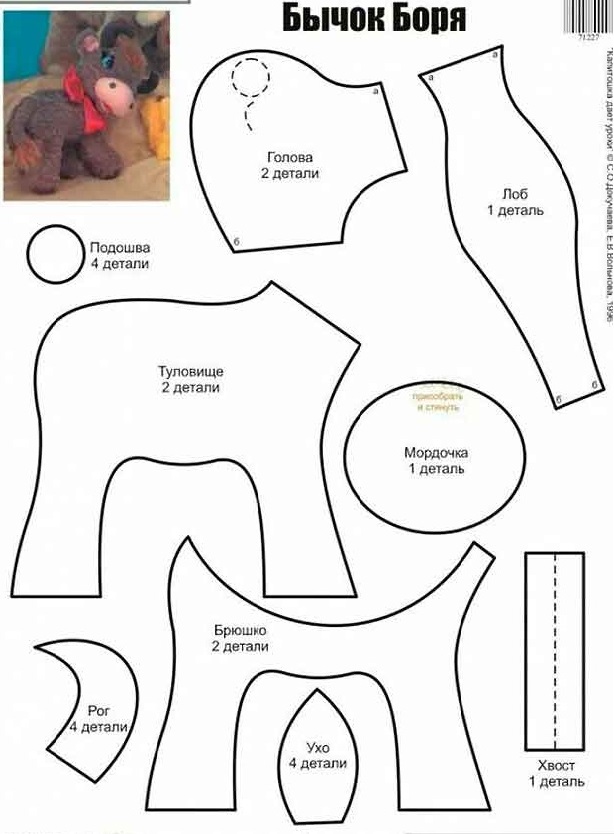 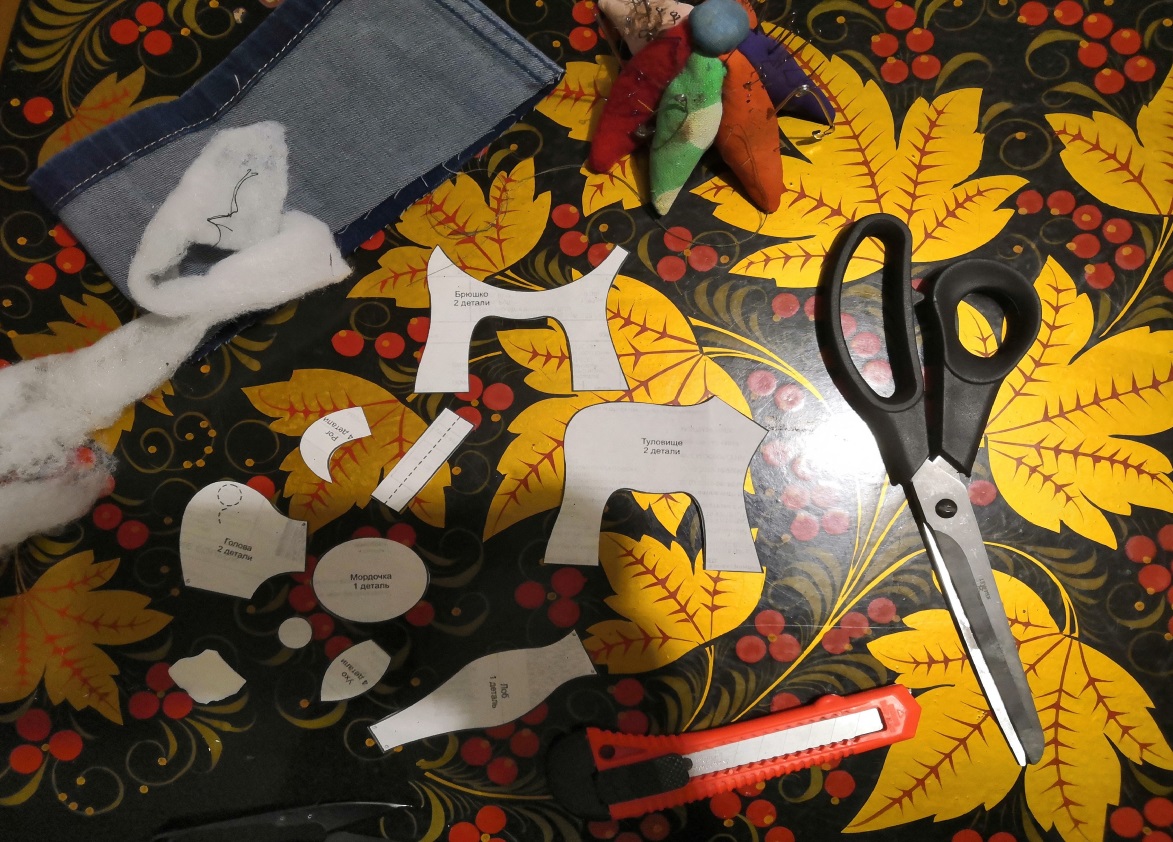 3. Раскладываем вырезанные детали на ткани и обводим мелом, вырезаем, скрепляем детали между собой и прошиваем на швейной машинке.
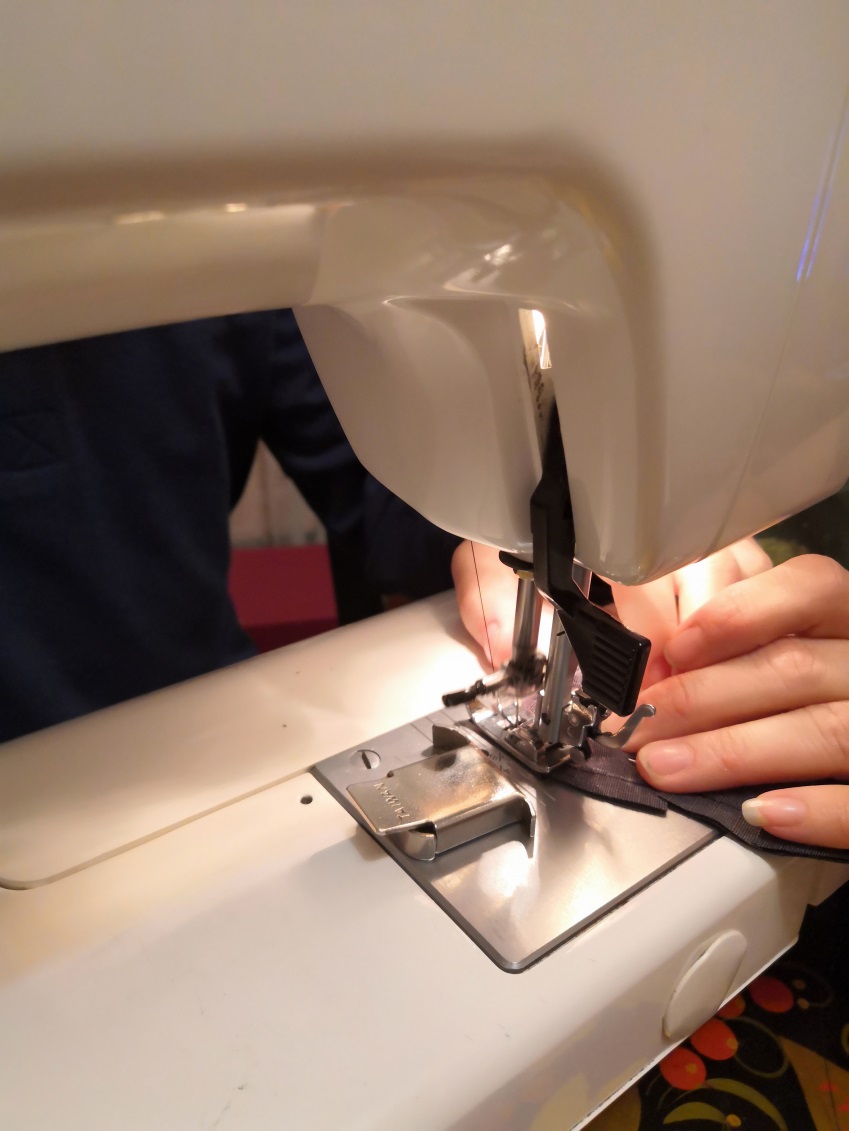 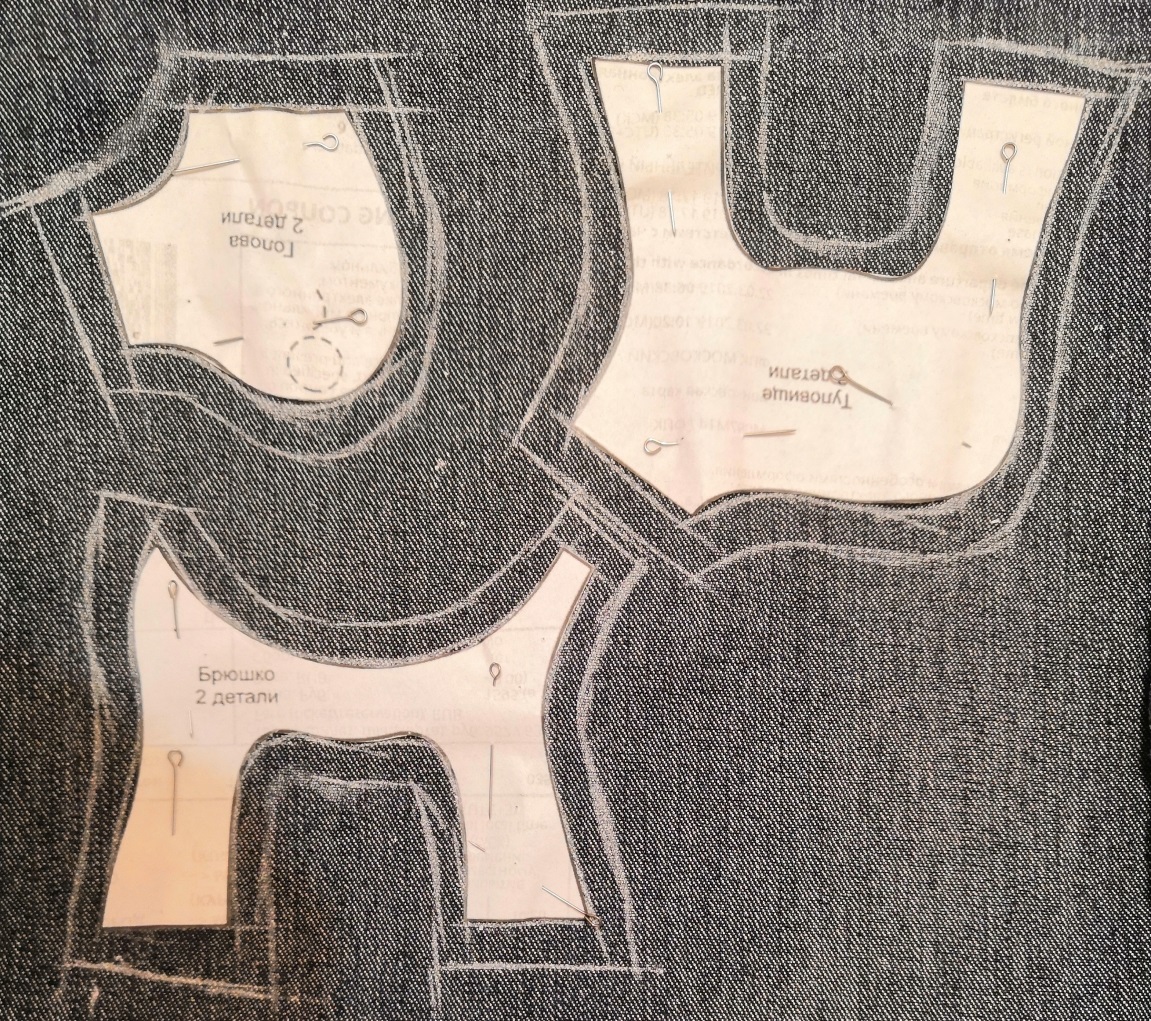 4. Выворачиваем прошитое изделие на лицевую сторону, набиваем синтепоном, сшиваем.
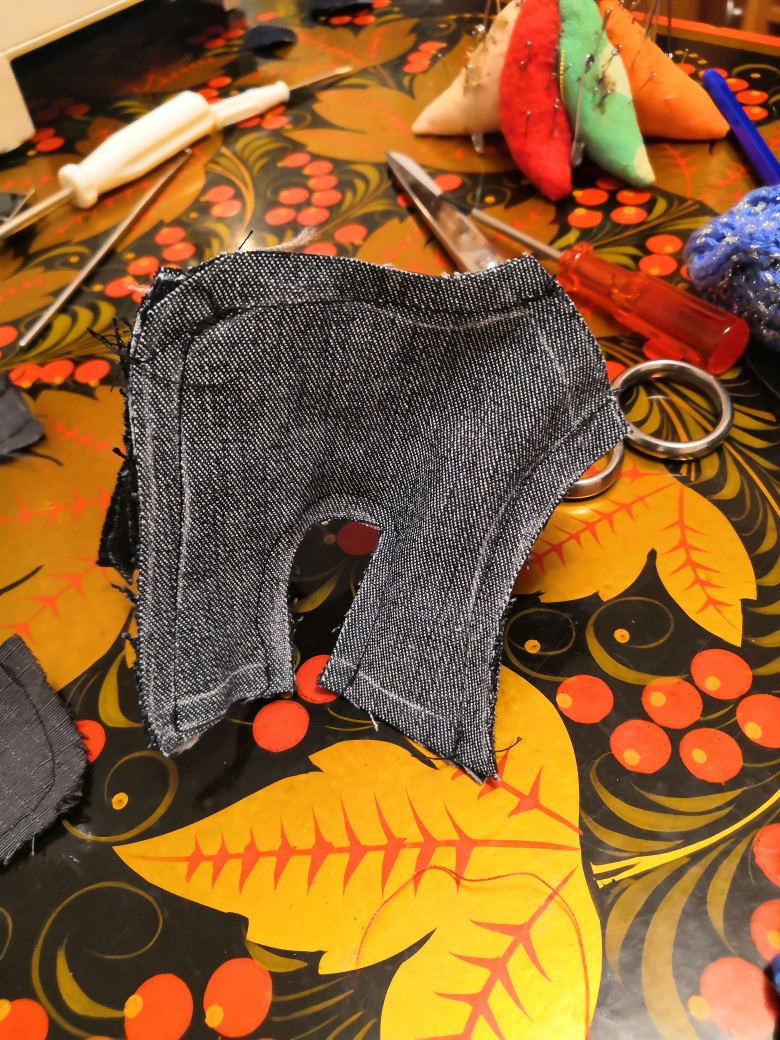 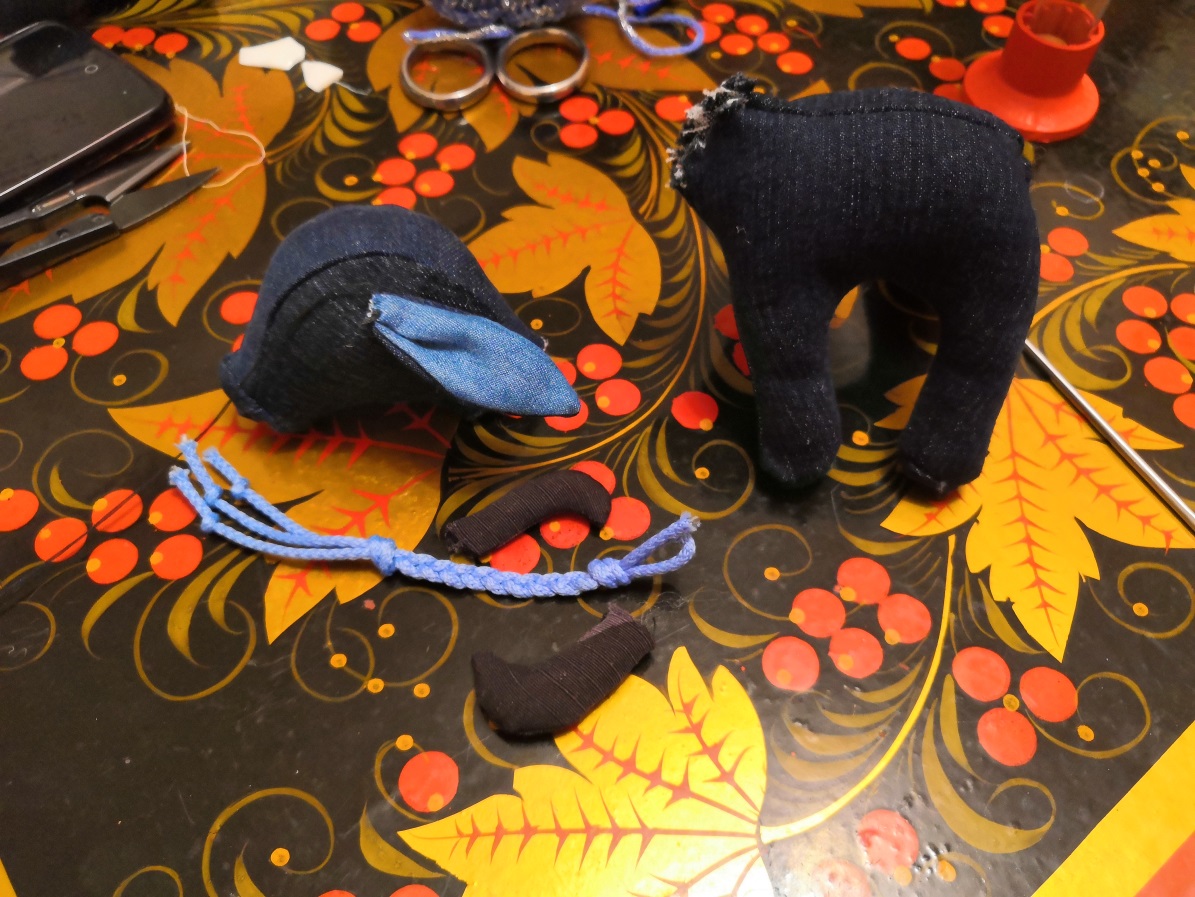 5. Переходим к оформлению. Крючком вяжем шарф и берет, пришиваем кружево и бусинки, приклеиваем глаза, вырезаем мех, на котором будет сидеть наша коровка.
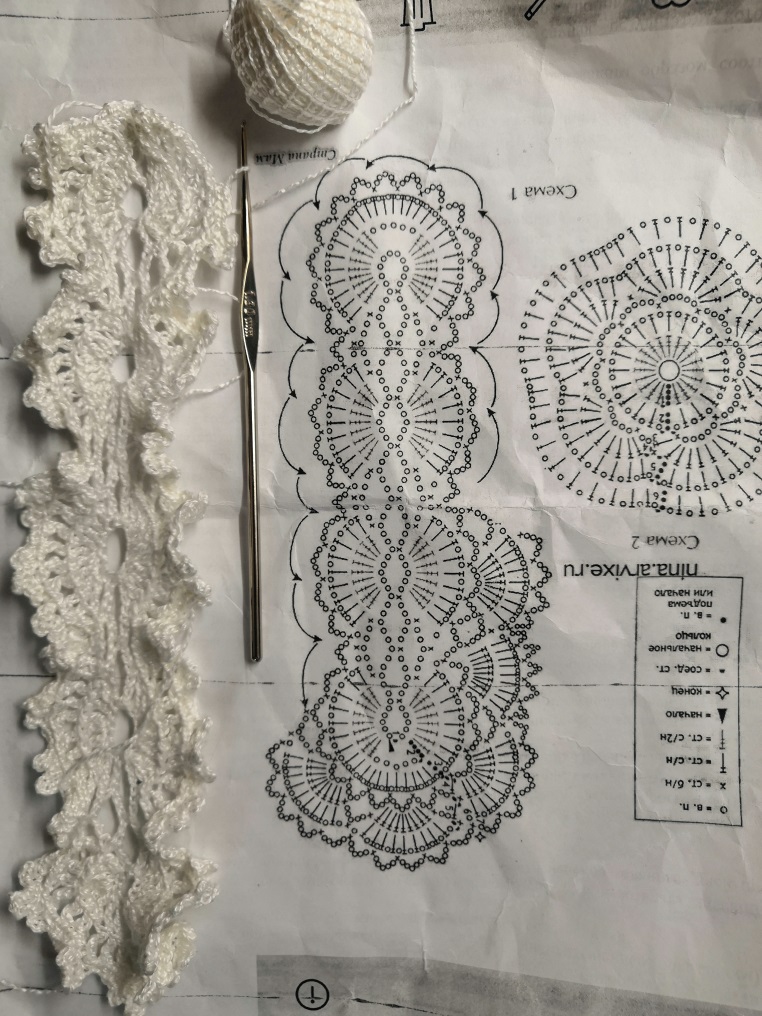 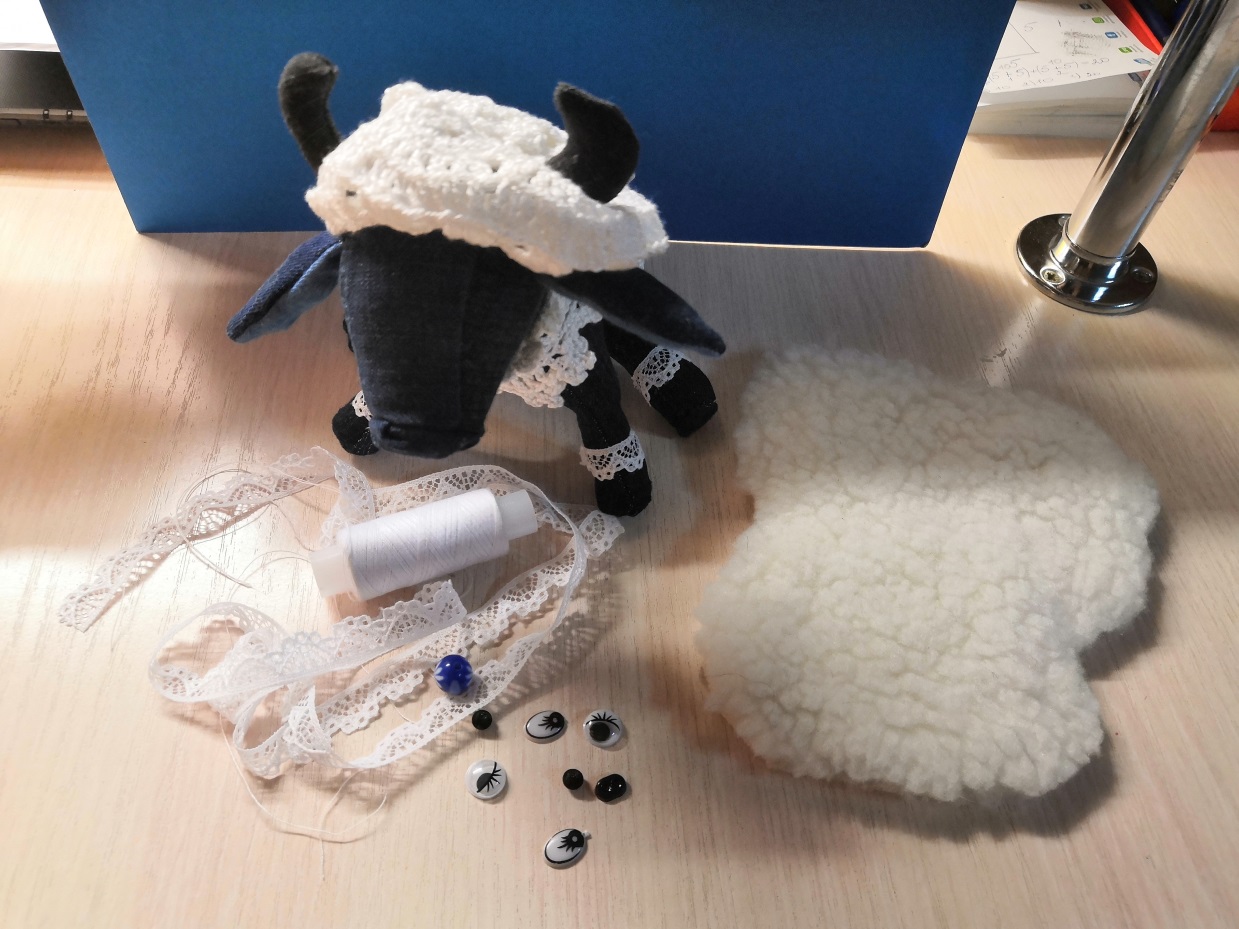 Вот такая чудесная коровка у нас получилась! Здоровья и счастья Вам в Новом 2021 году!
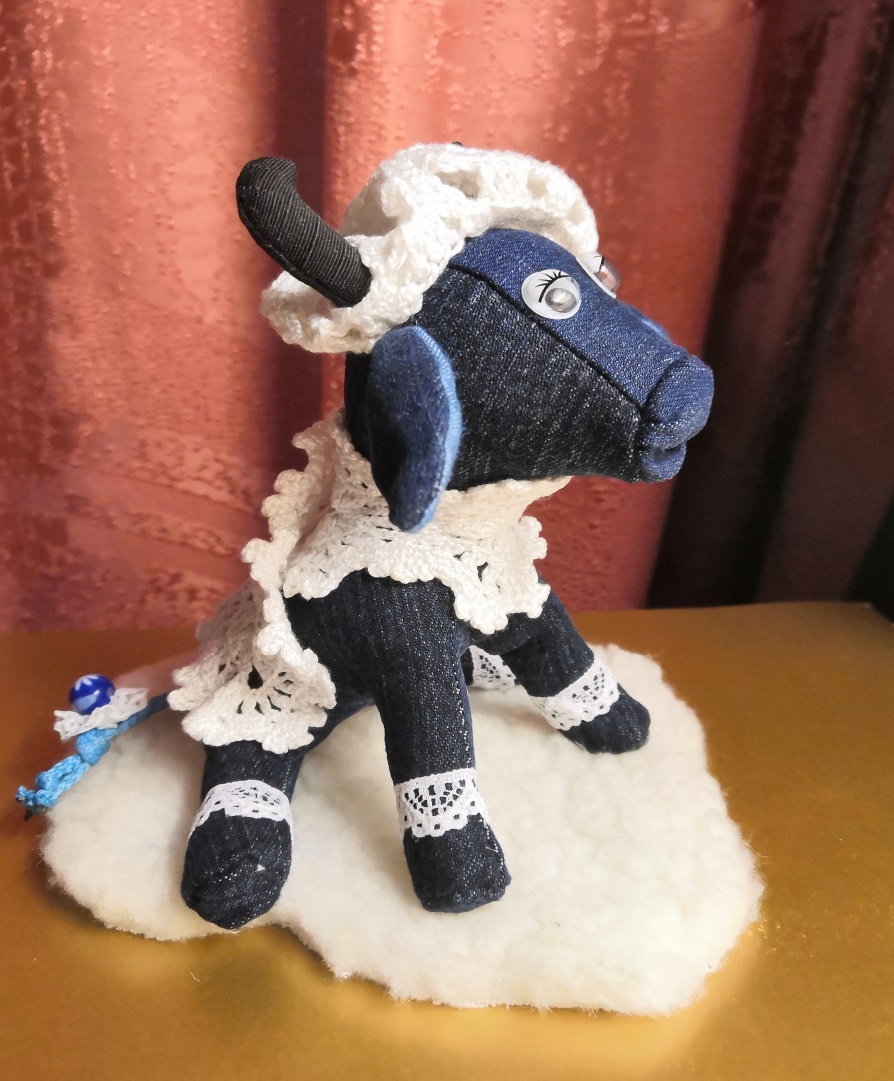 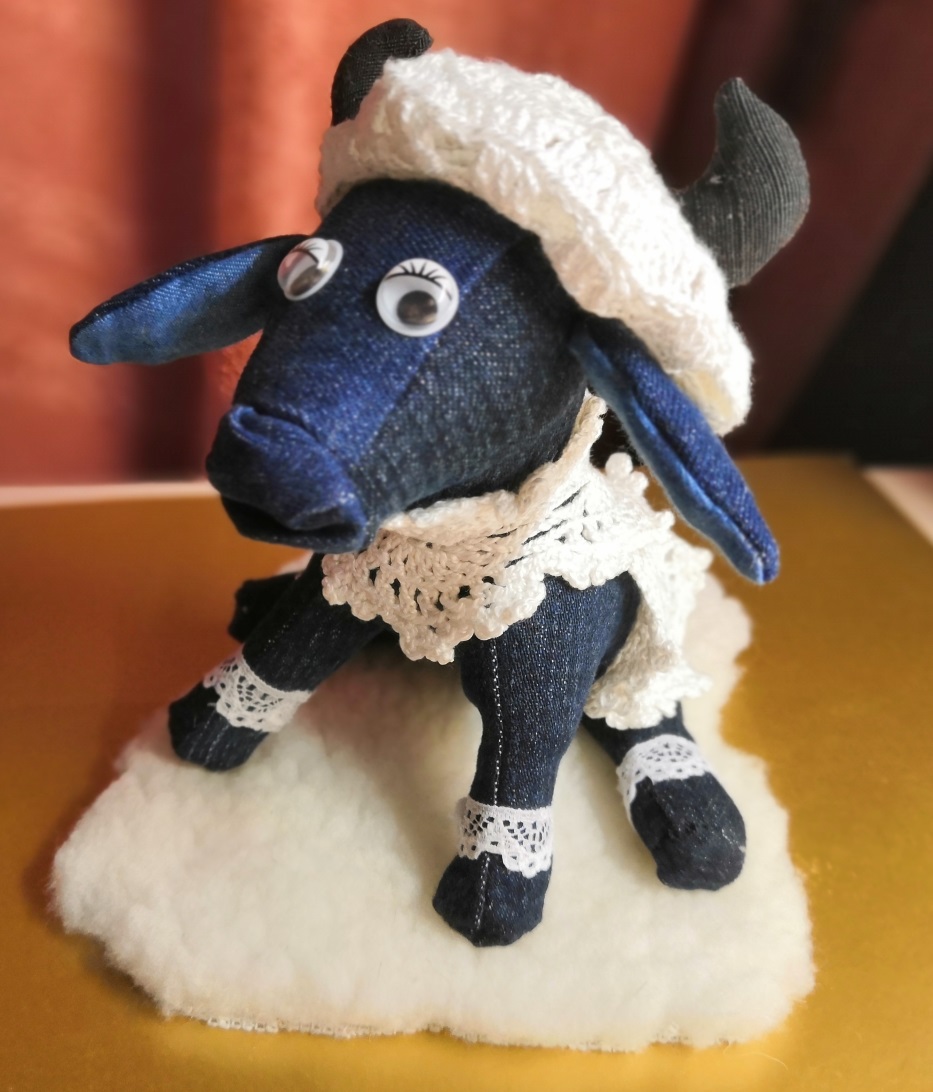